Biological Information Flow
SEA-PHAGES Bioinformatics Workshop
December 2020
Adapted from presentation by Welkin Pope
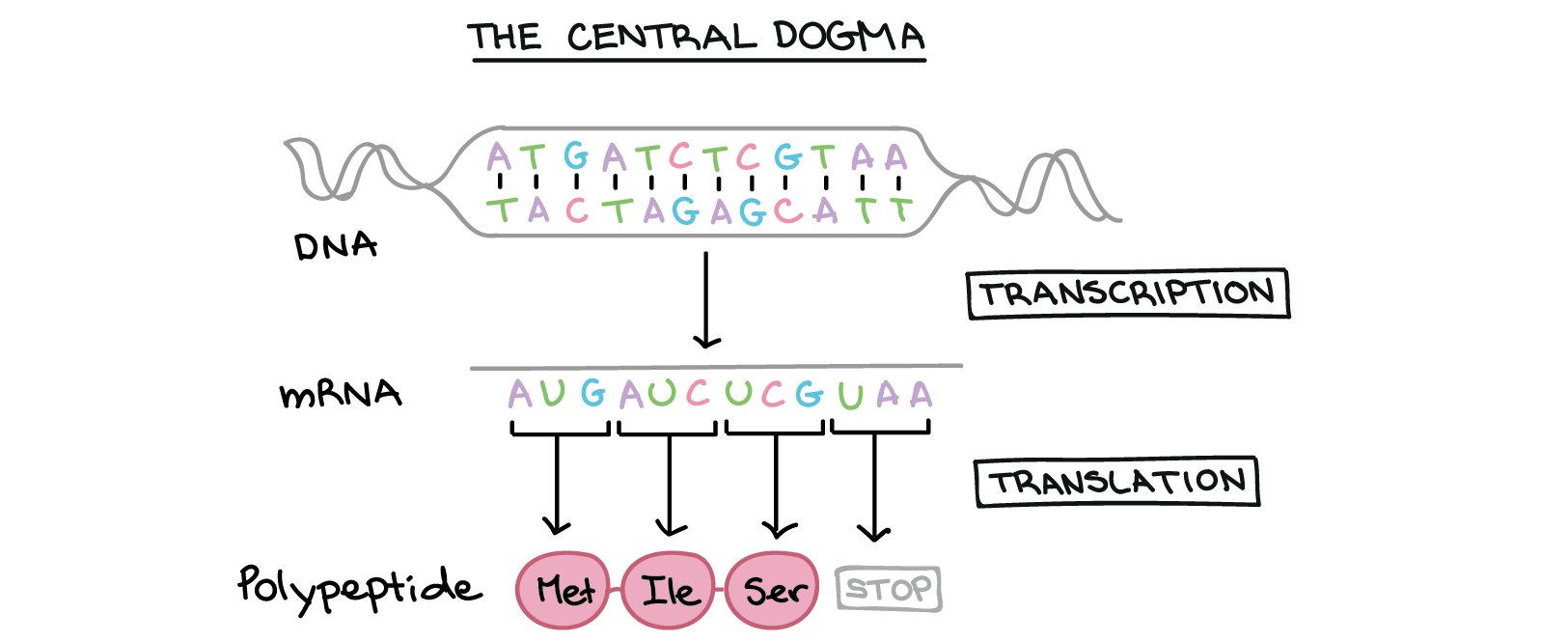 Khan Academy, www.khanacademy.org
Transcription
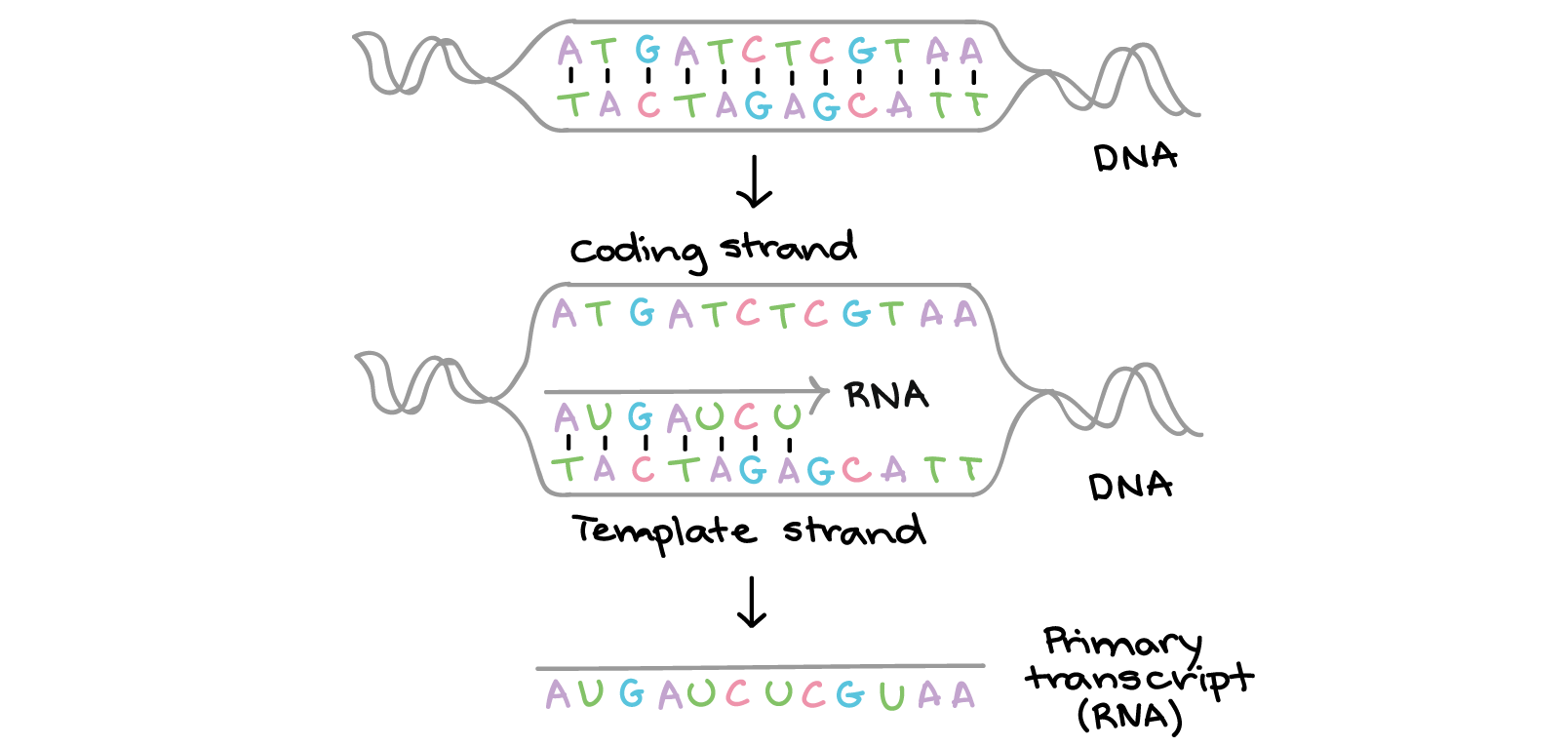 Khan Academy, www.khanacademy.org
https://www.youtube.com/watch?v=xSQybiea2AA
Drew Berry
Translation
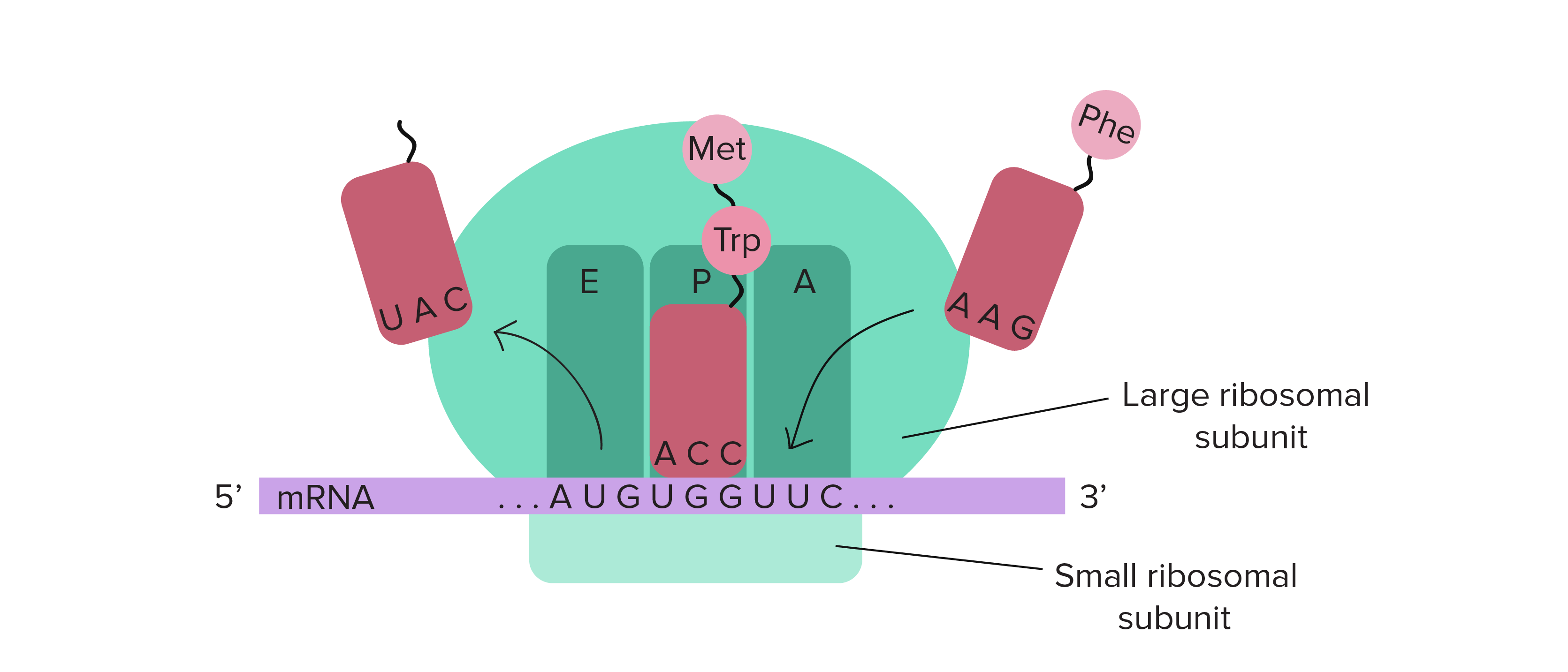 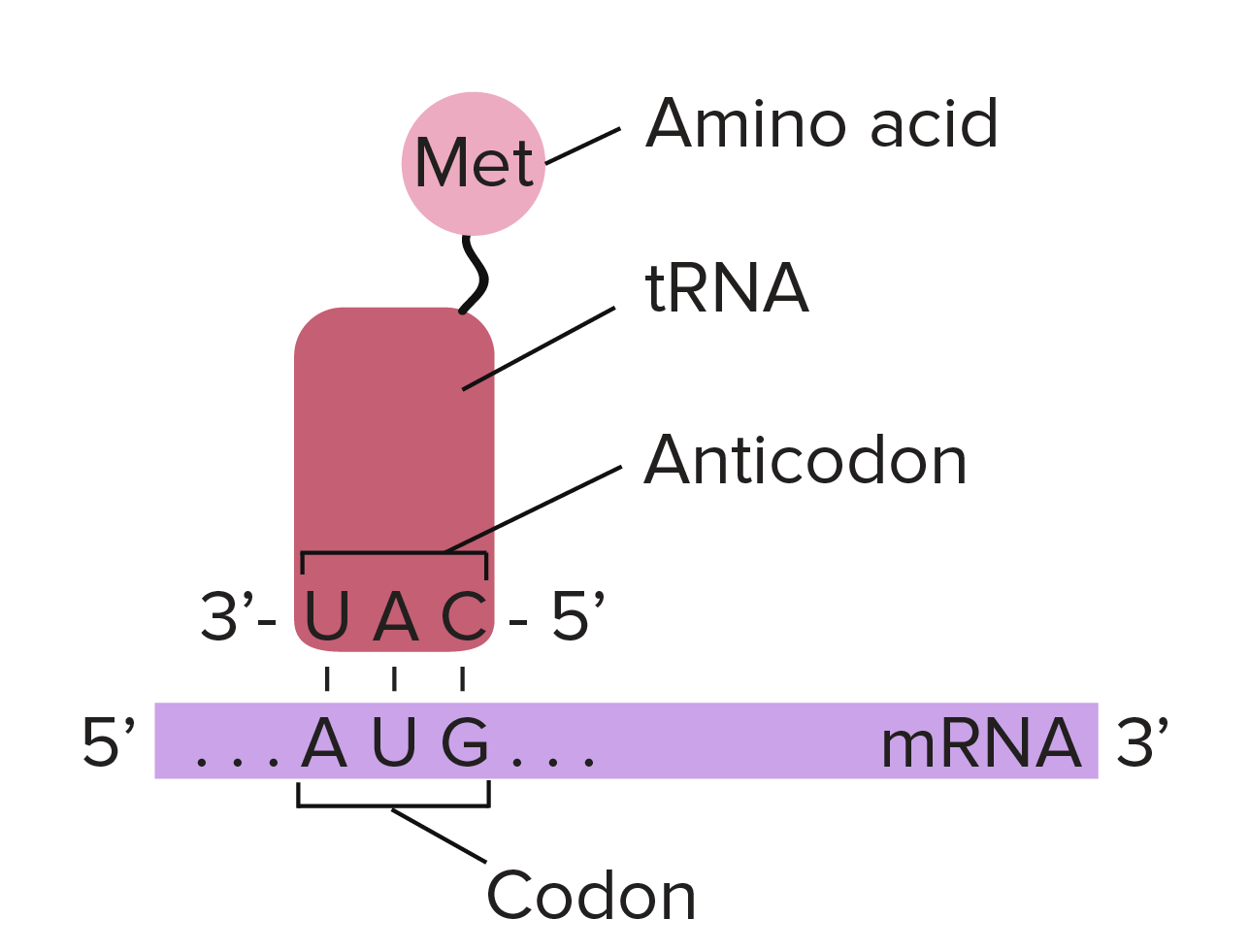 https://www.youtube.com/watch?v=WkI_Vbwn14g
Drew Berry
Prokarotic Gene Organization
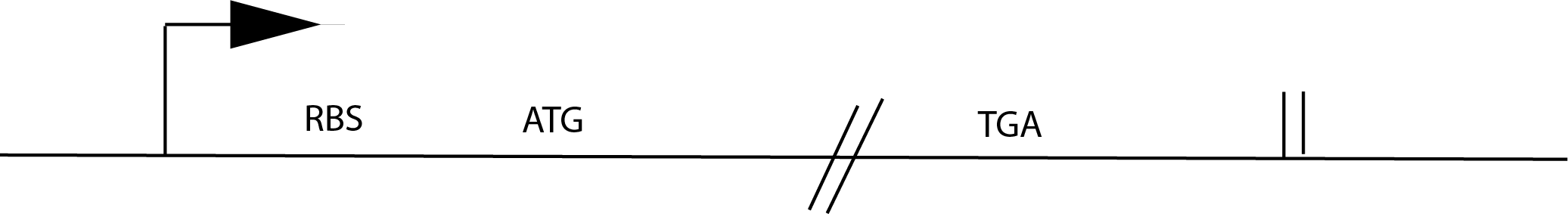 Operon Organization
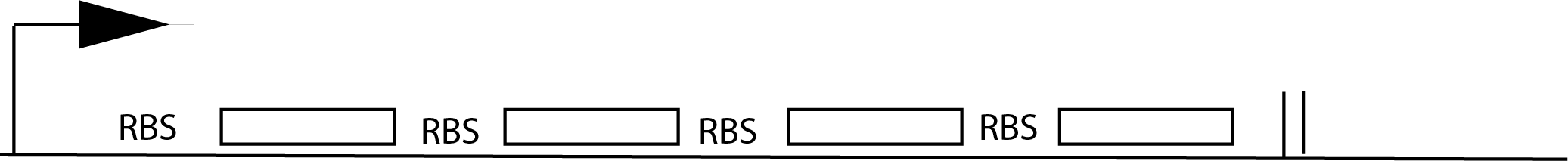 More realistic phage operon organization
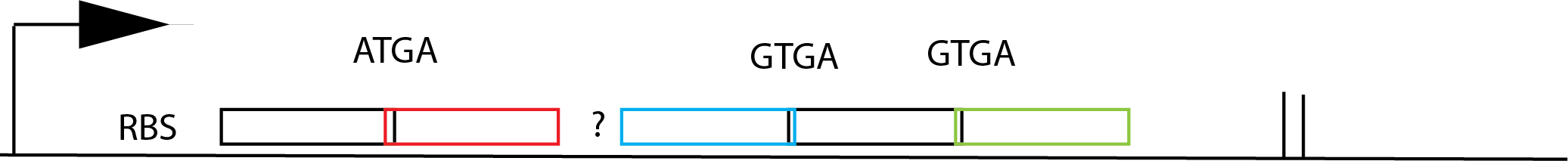